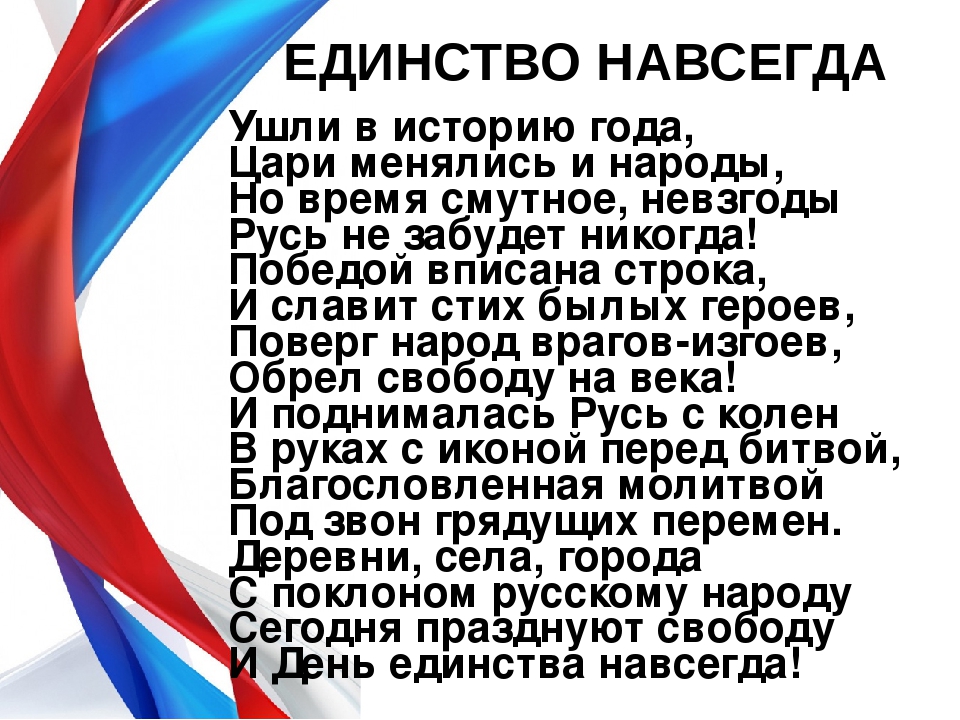 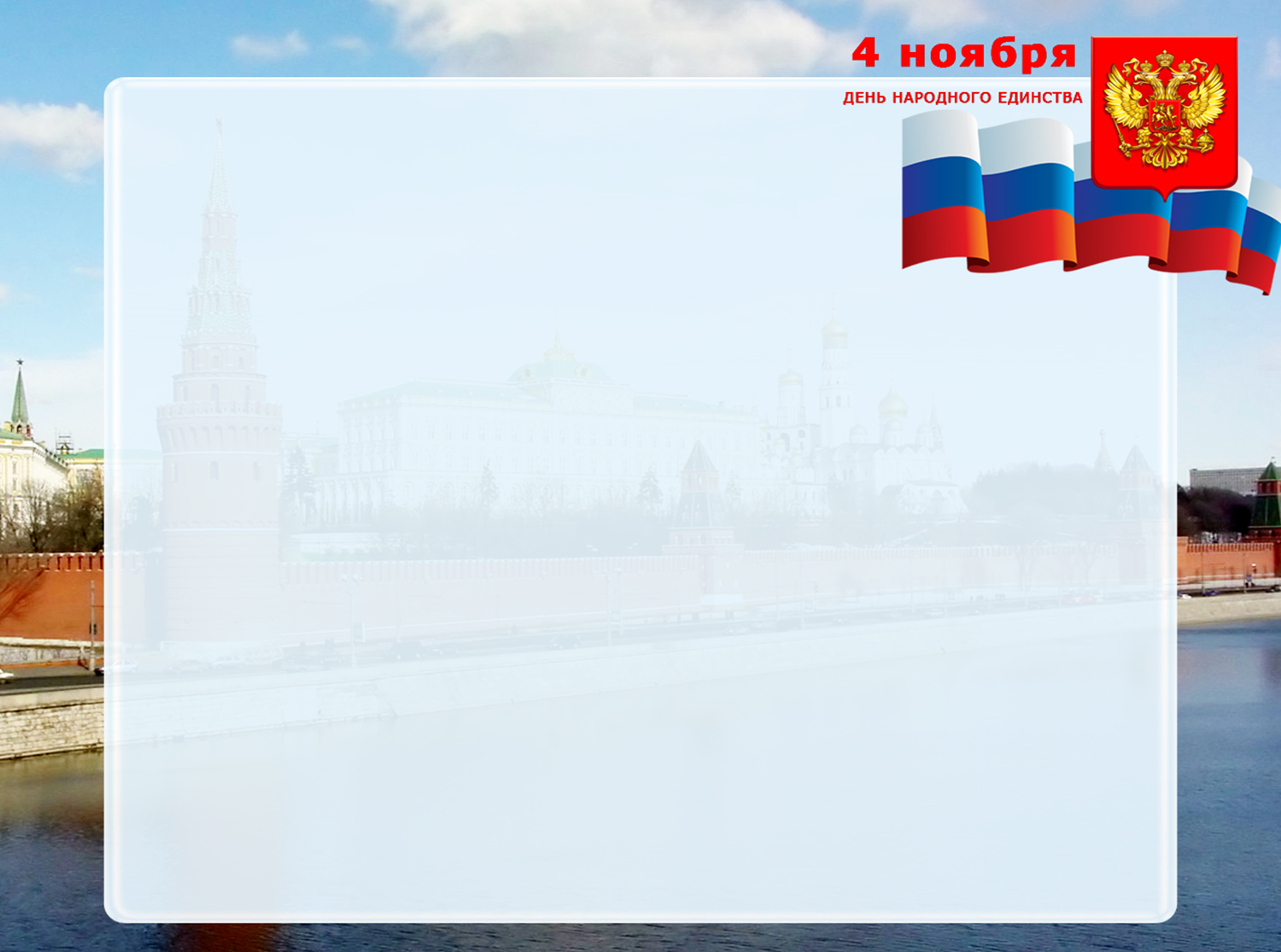 КОНЦЕРТ к дню народного единствастаршая группаВоспитатели: Костромина Оксана Васильевна, Зарывных Светлана Владимировна
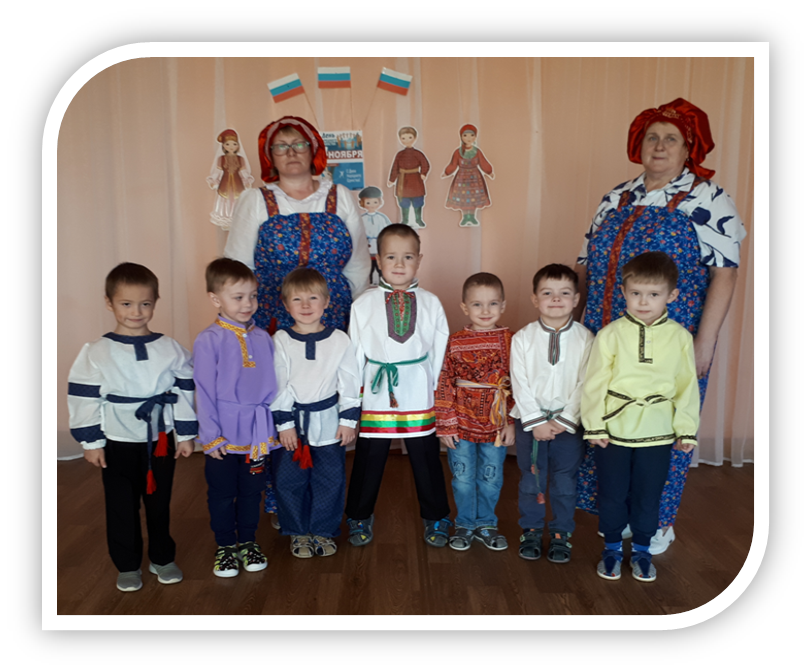 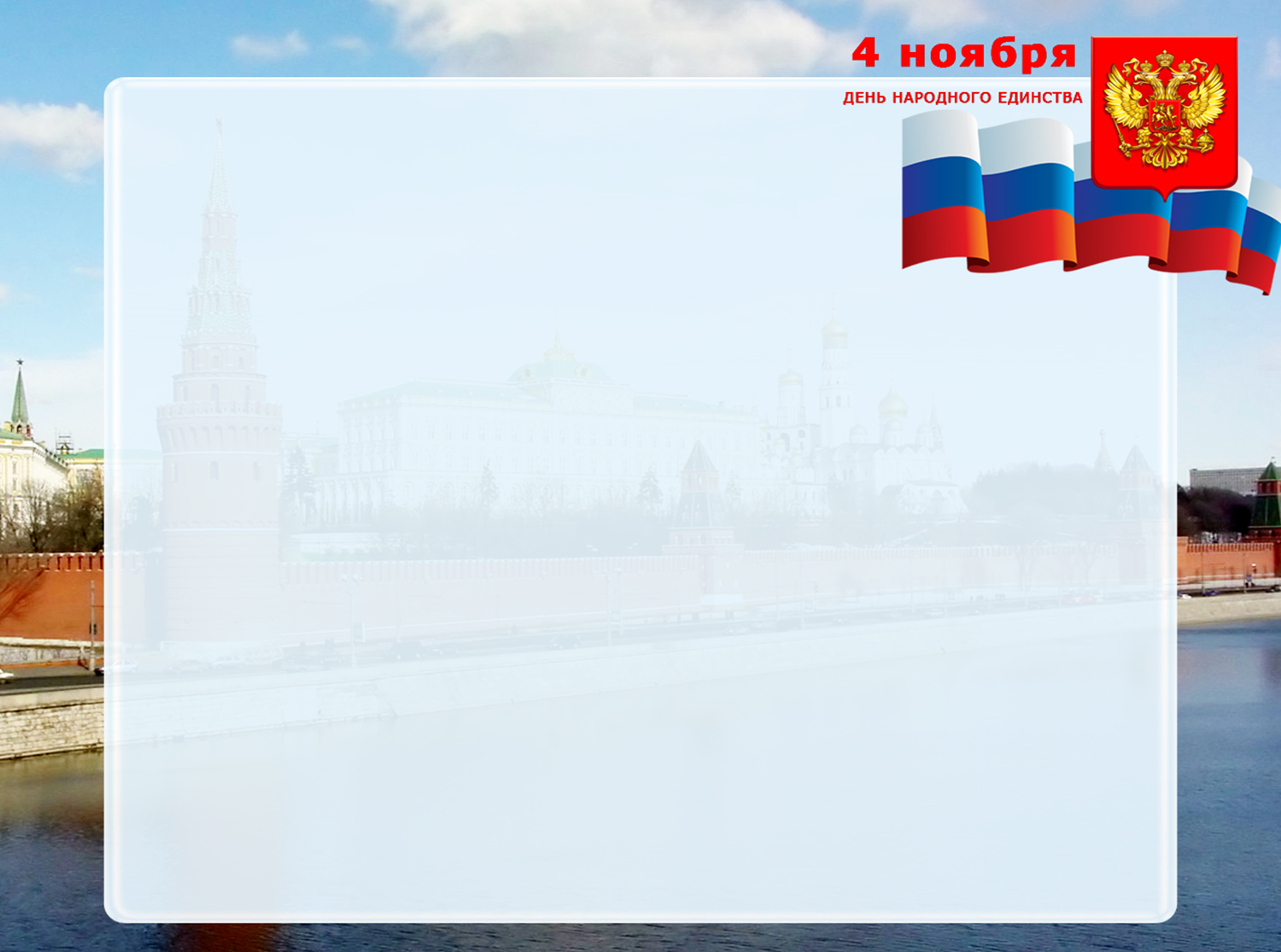 Все дети были в костюмах разных национальностей
А родители  Дениса и Маши сшили костюмы своей национальности,  дети станцевали  марийский танец
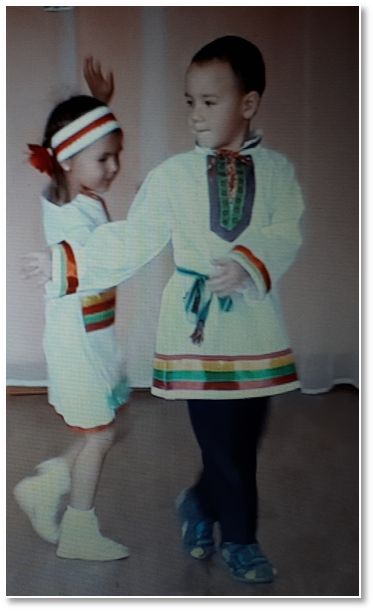 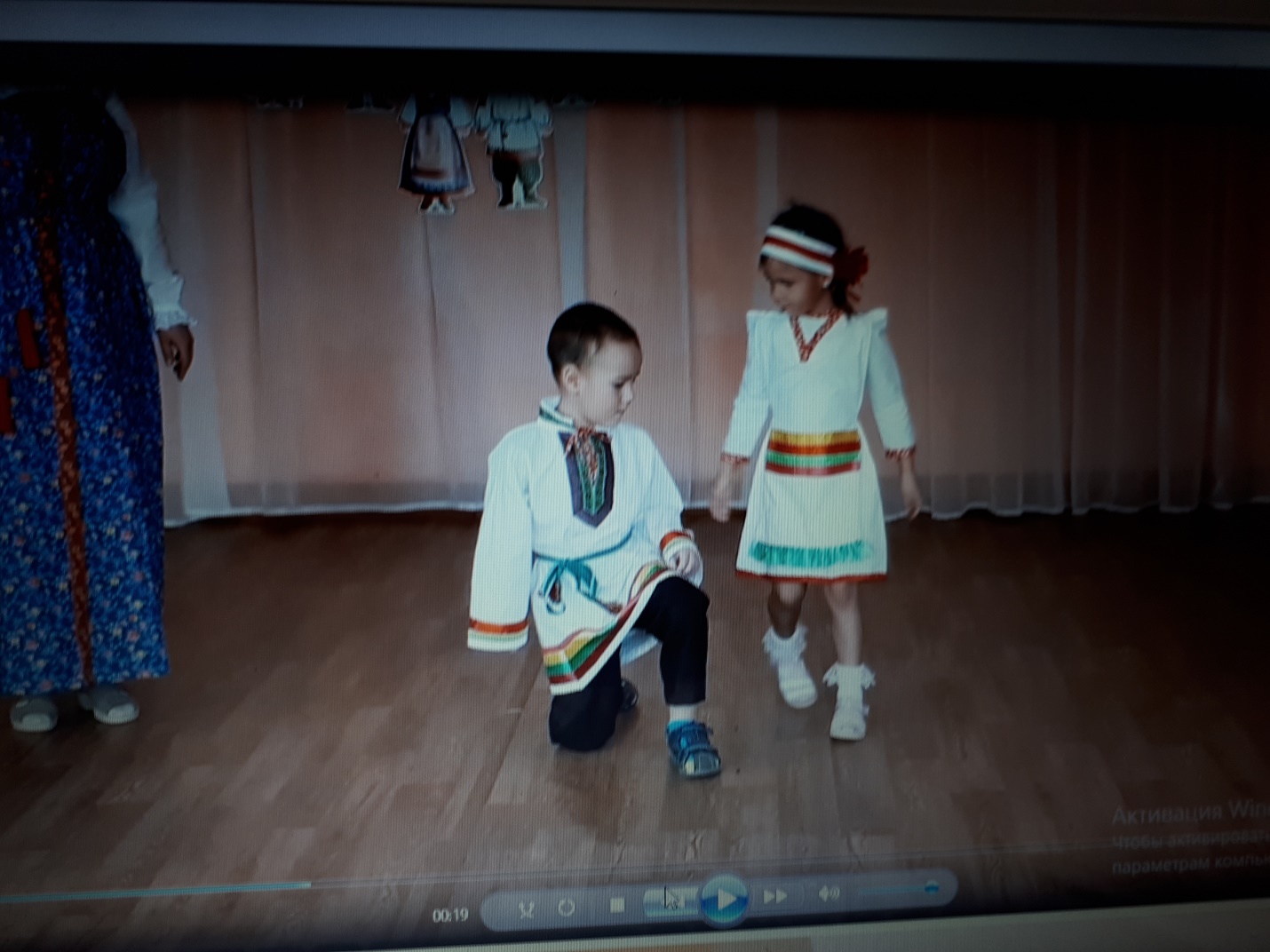